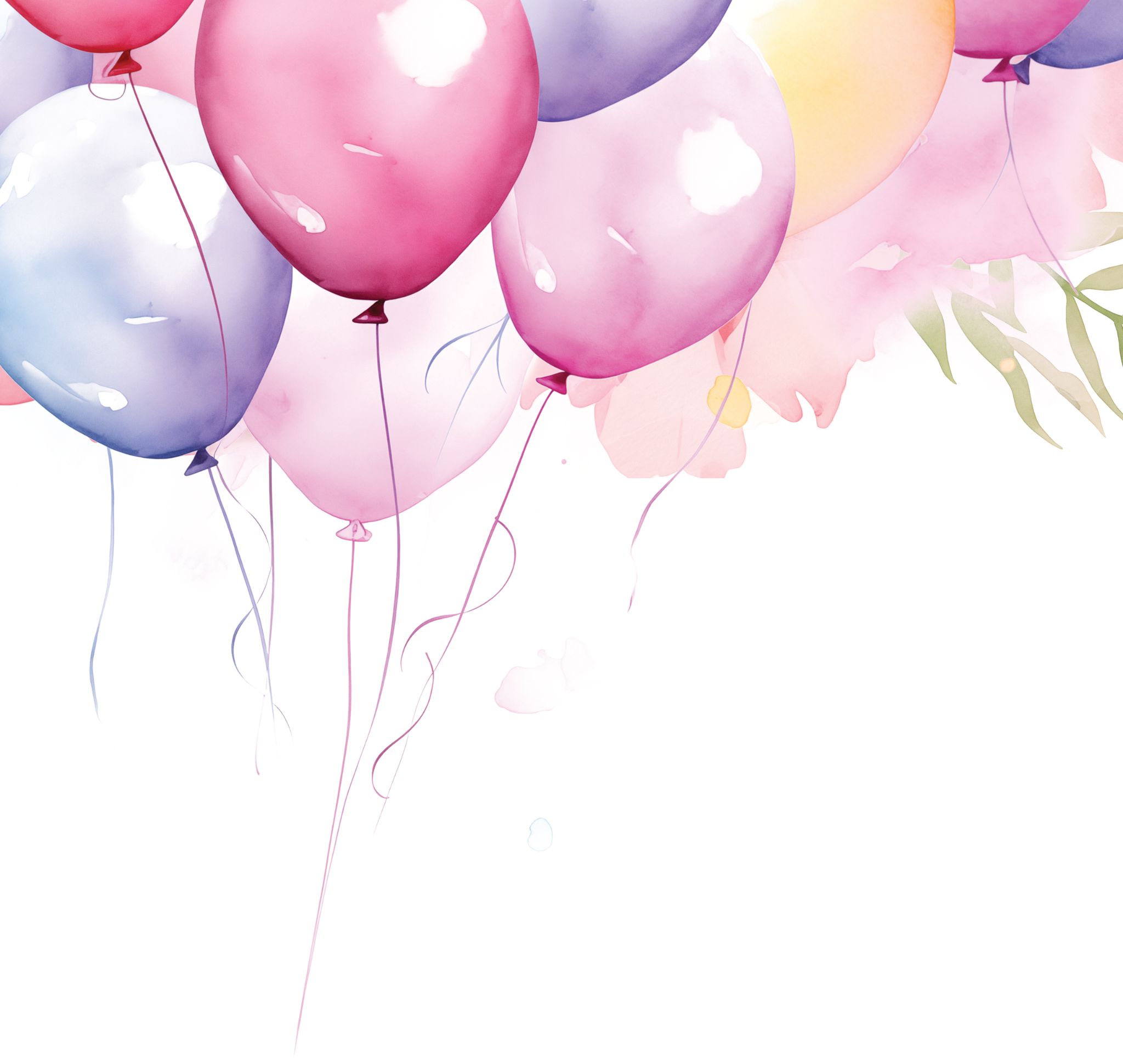 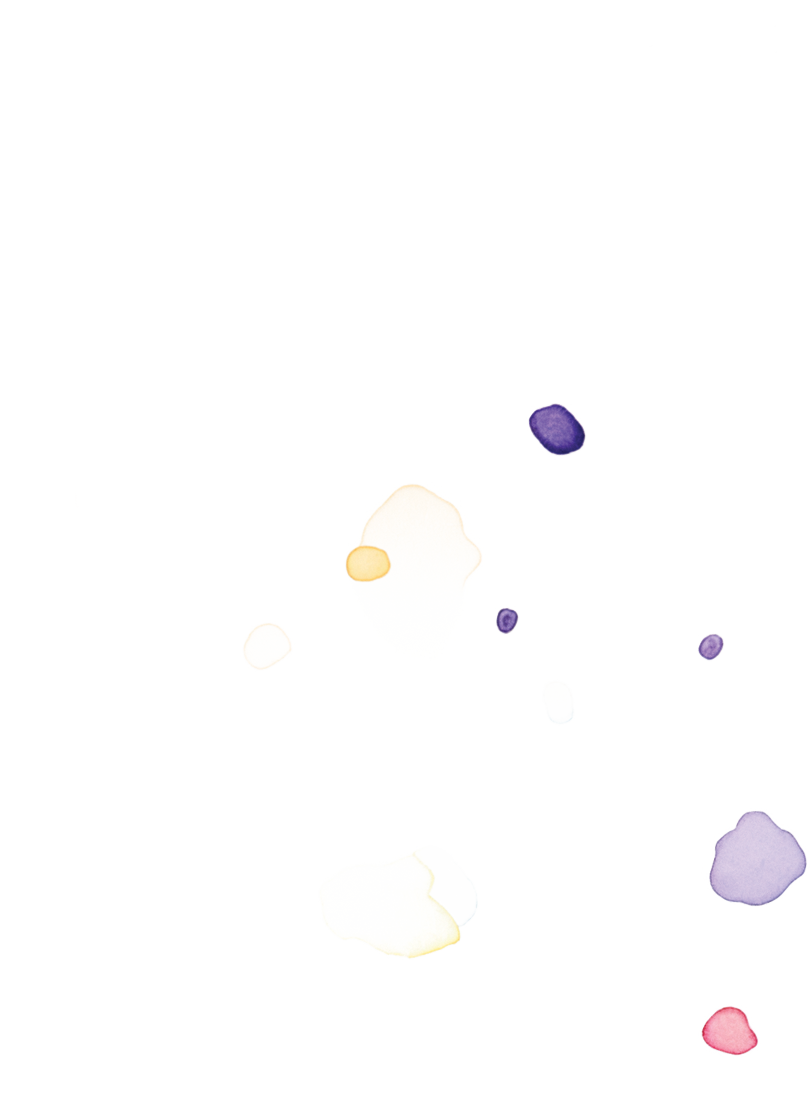 Birthday
J O I N  U S  F O R  A
Party
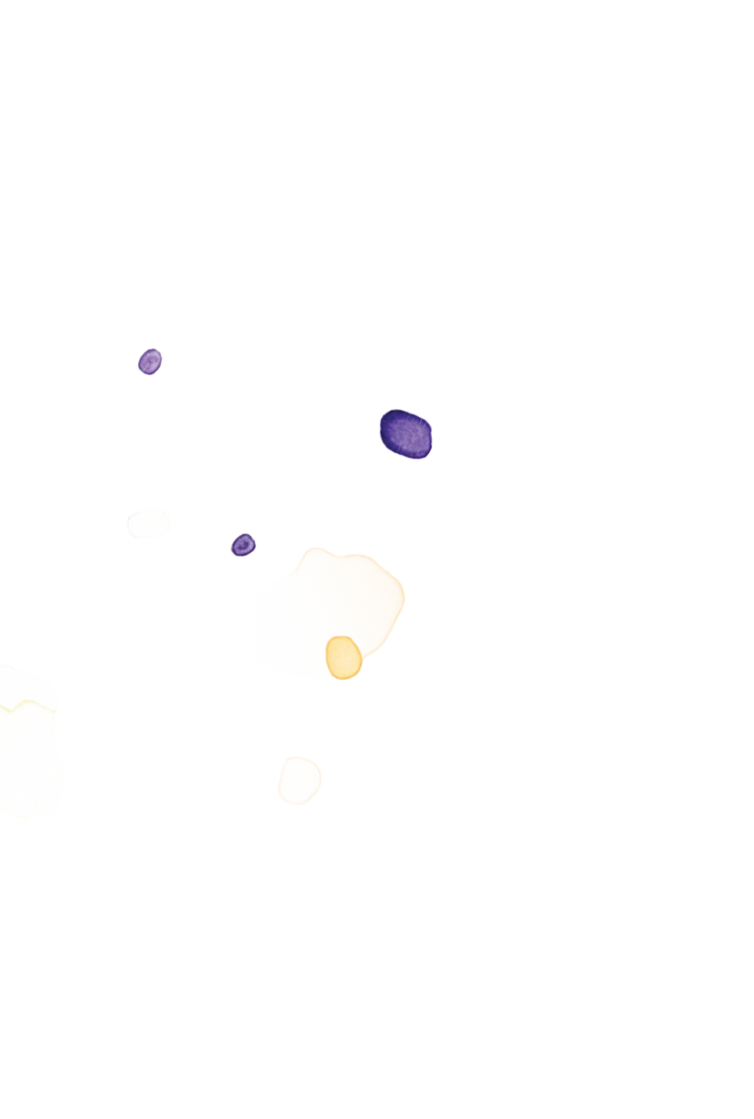 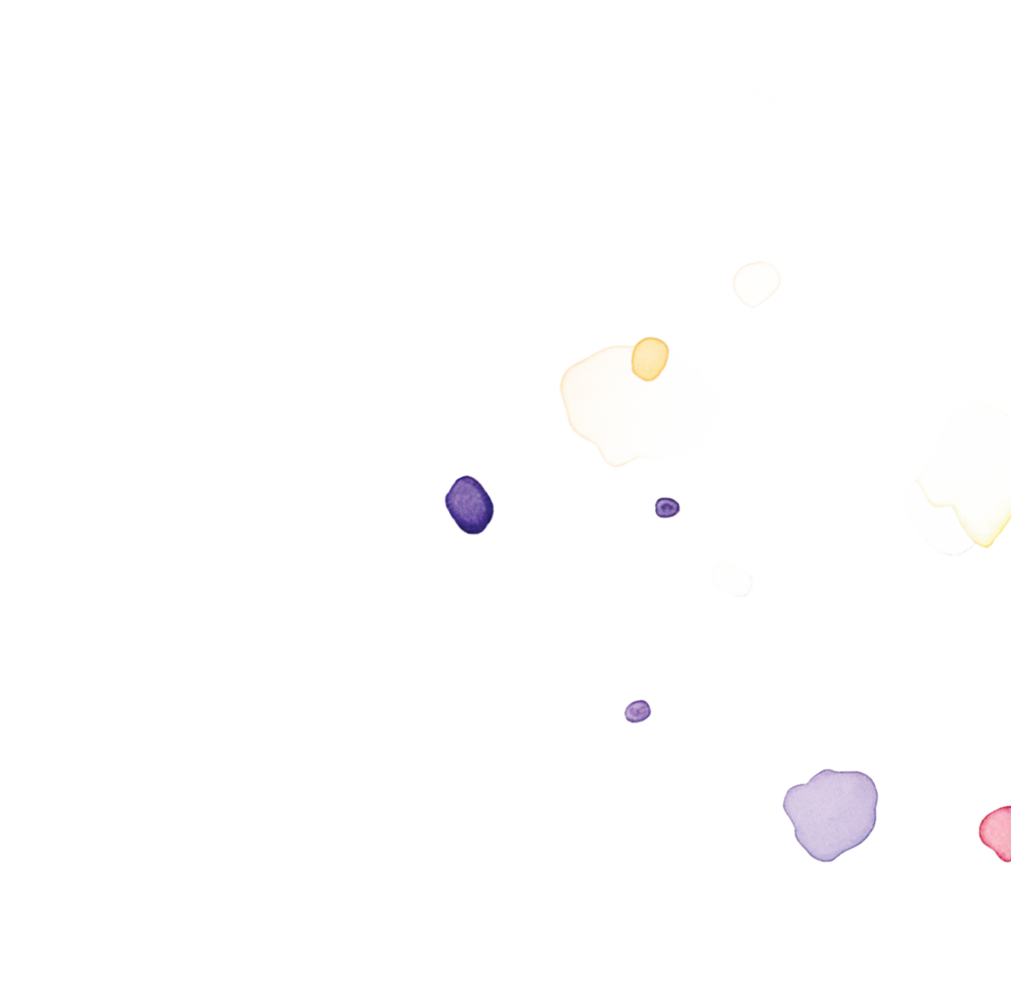 C E L E B R A T I N G
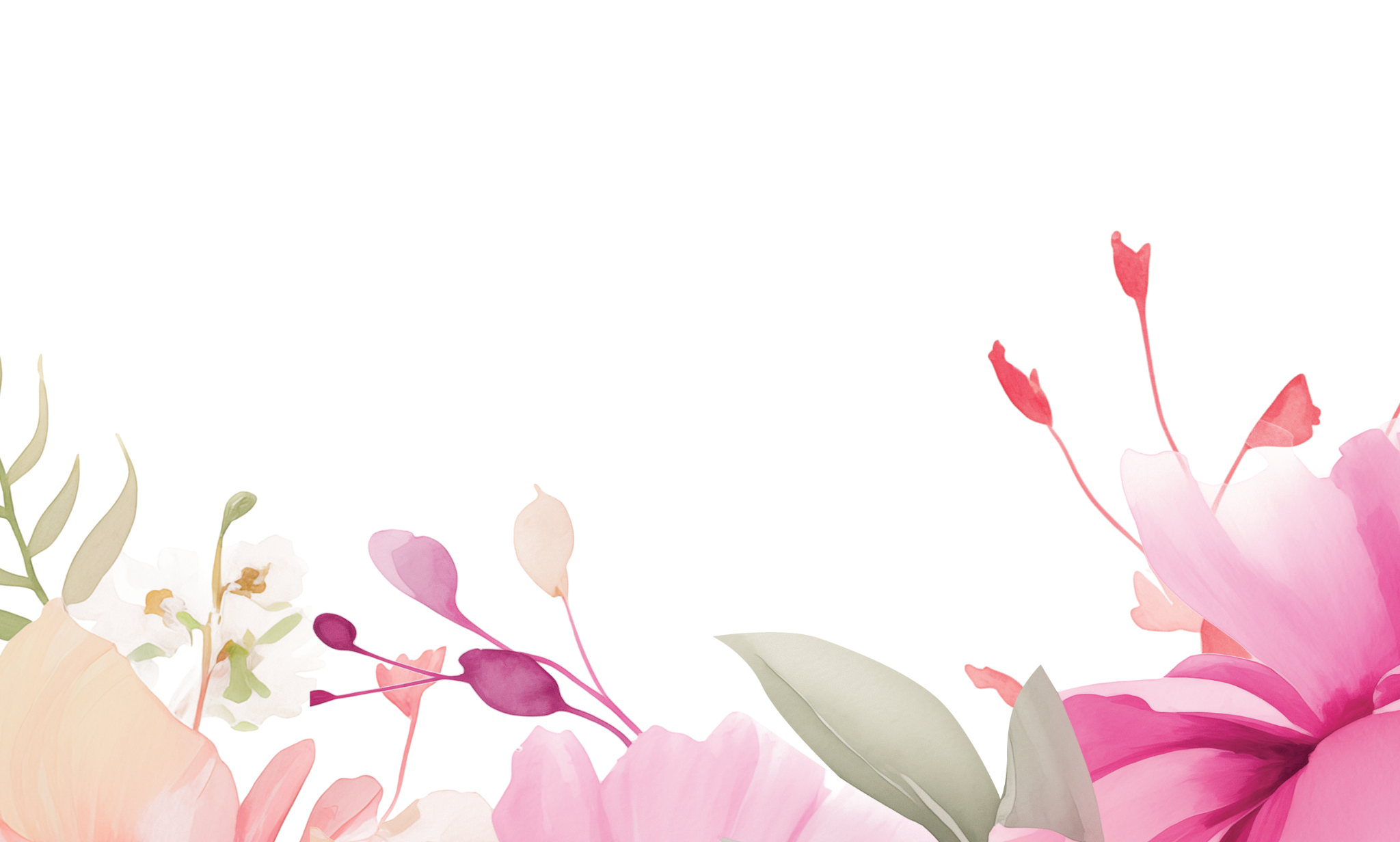 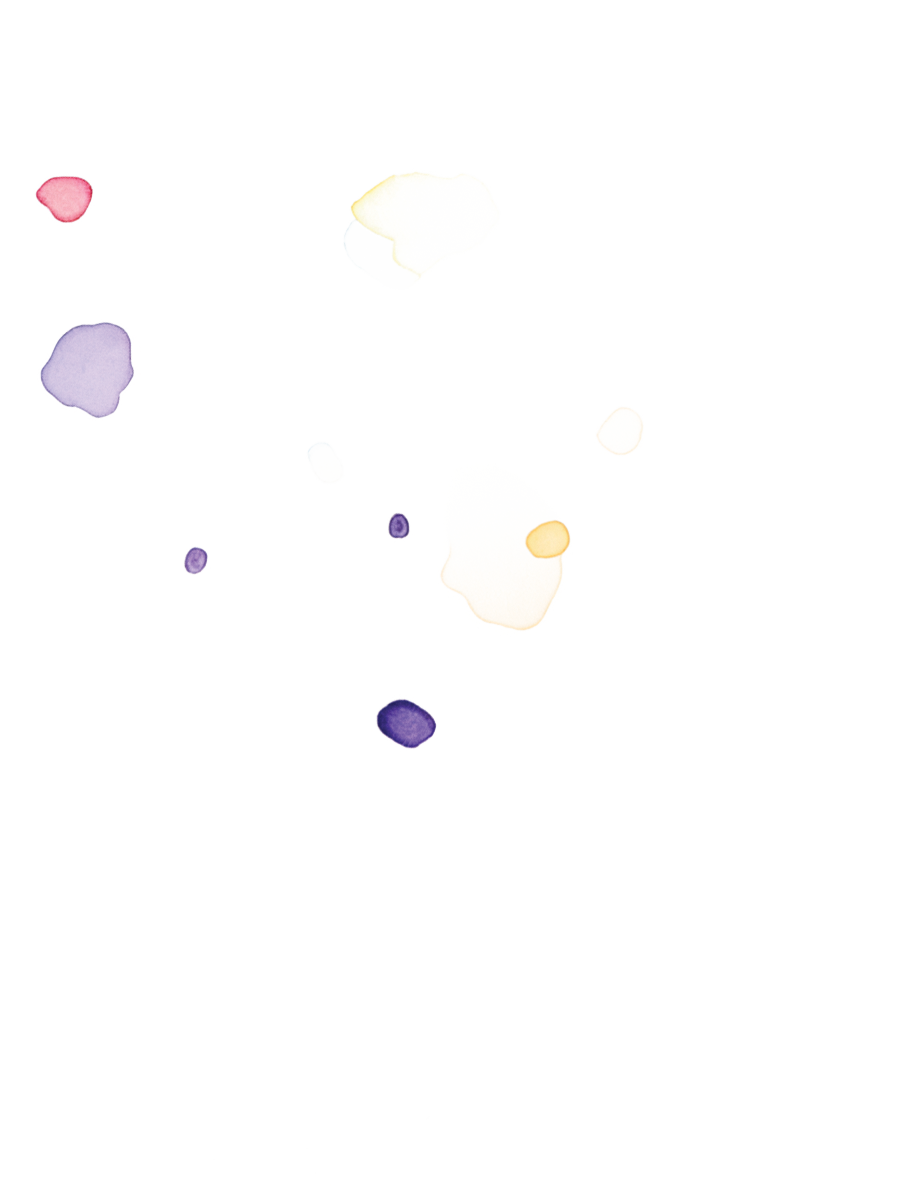 ANNA SMITH
12
APRIL
4 PM
567 YOUR CITY NY 55767
RSVP TO SUE AT 10.05 035 456 45 66